MATERIAL DEVELOPMENT
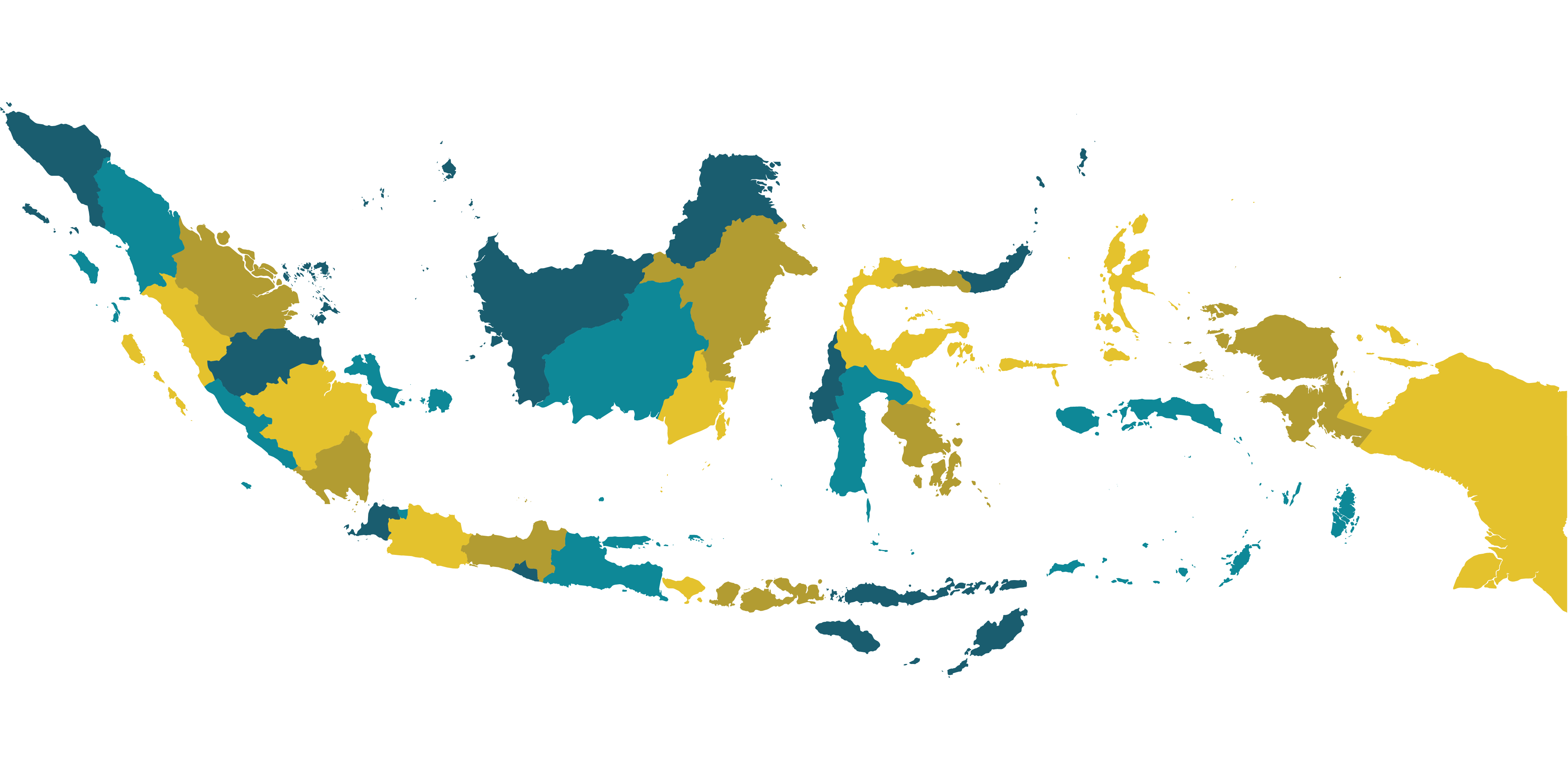 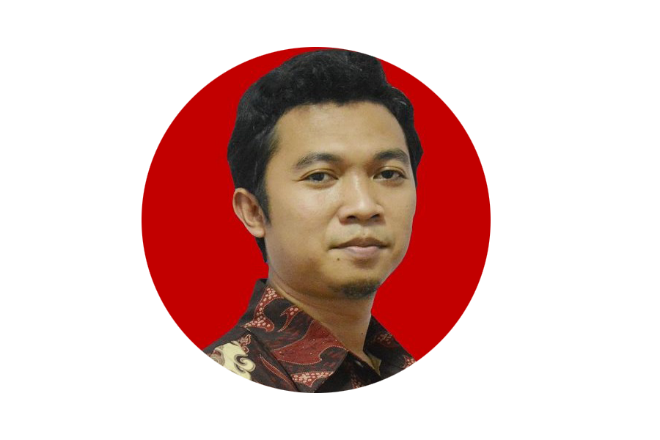 Lectured by
Haiyudi, S.Pd., M.Ed.
Dosen Pendidikan Bahasa Inggris, Universitas Muhammadiyah Bangka Belitung
Sekretaris APPBIPA Babel, 2022-2026

Haiyudi@unmuhbabel.ac.id  / 082185580190
Nama			: Haiyudi, S.Pd., M.Ed
NIK/NBM		: 1902012211920007/1308850
NIDN			: 0222119202
Tmpt/TglLahir      	: Padang Keladi, 22 November 1992
Jenis Kelamin	   	: Laki-laki
Status Perkawinan     	: Menikah 
Agama                       	: Islam
Perguruan Tinggi 	: Universitas Muhammadiyah Bangka Belitung
Alamat Rumah	   	: JL. KH Ahmad Dahlan No 60. RT.03 Mangkol, 				 Pangkalanbaru, Bangka Tengah, Bangka Belitung
Telp	 		: 082185580190
Alamat e-mail	   	: haiyudi@unmuhbabel.ac.id 
Sinta ID		: 6792871
Scopus ID		: 57219841144
ORCID 	  		: 0000-0001-8089-2632
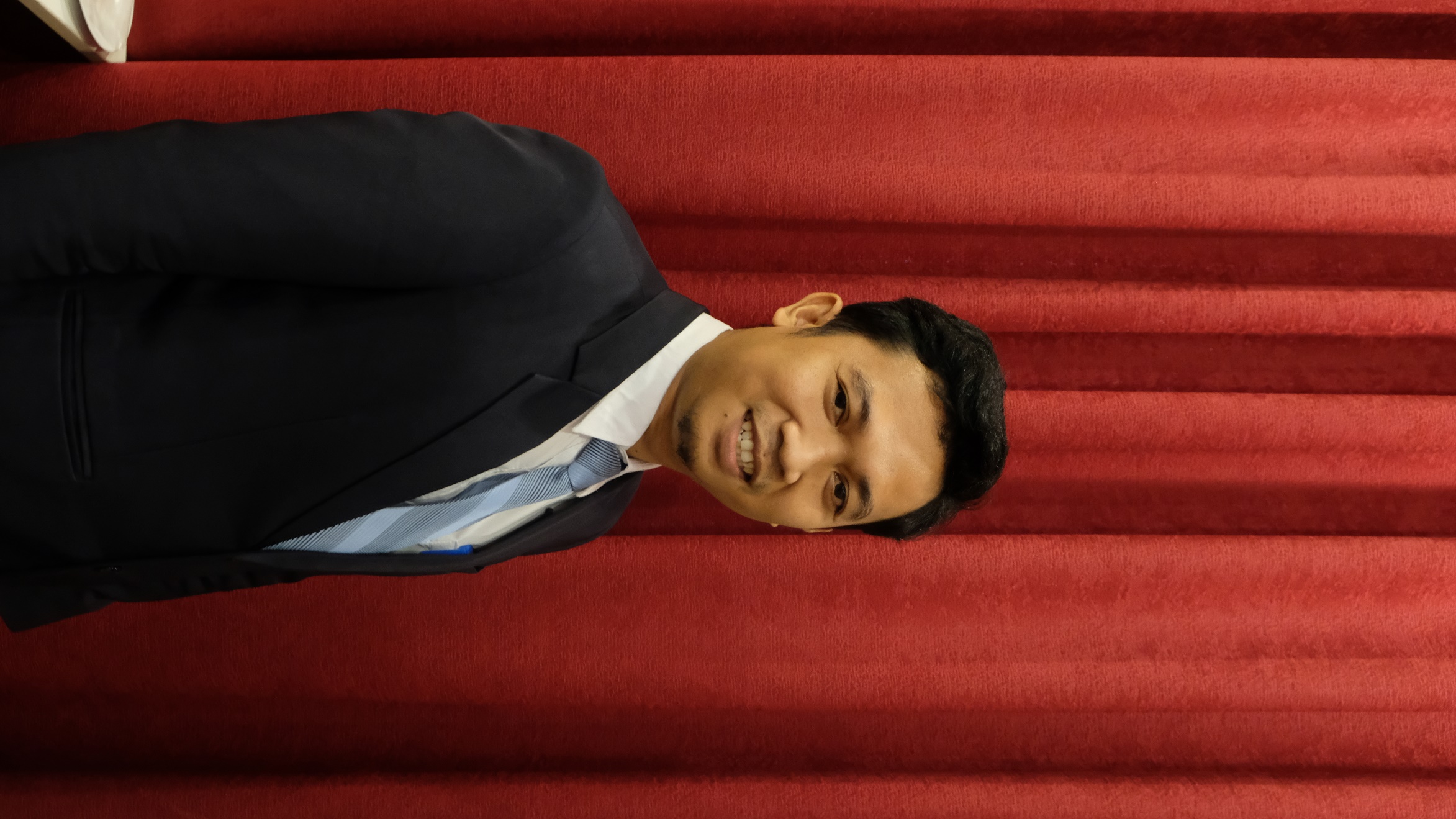 Let’s get the keywords
Teaching Material
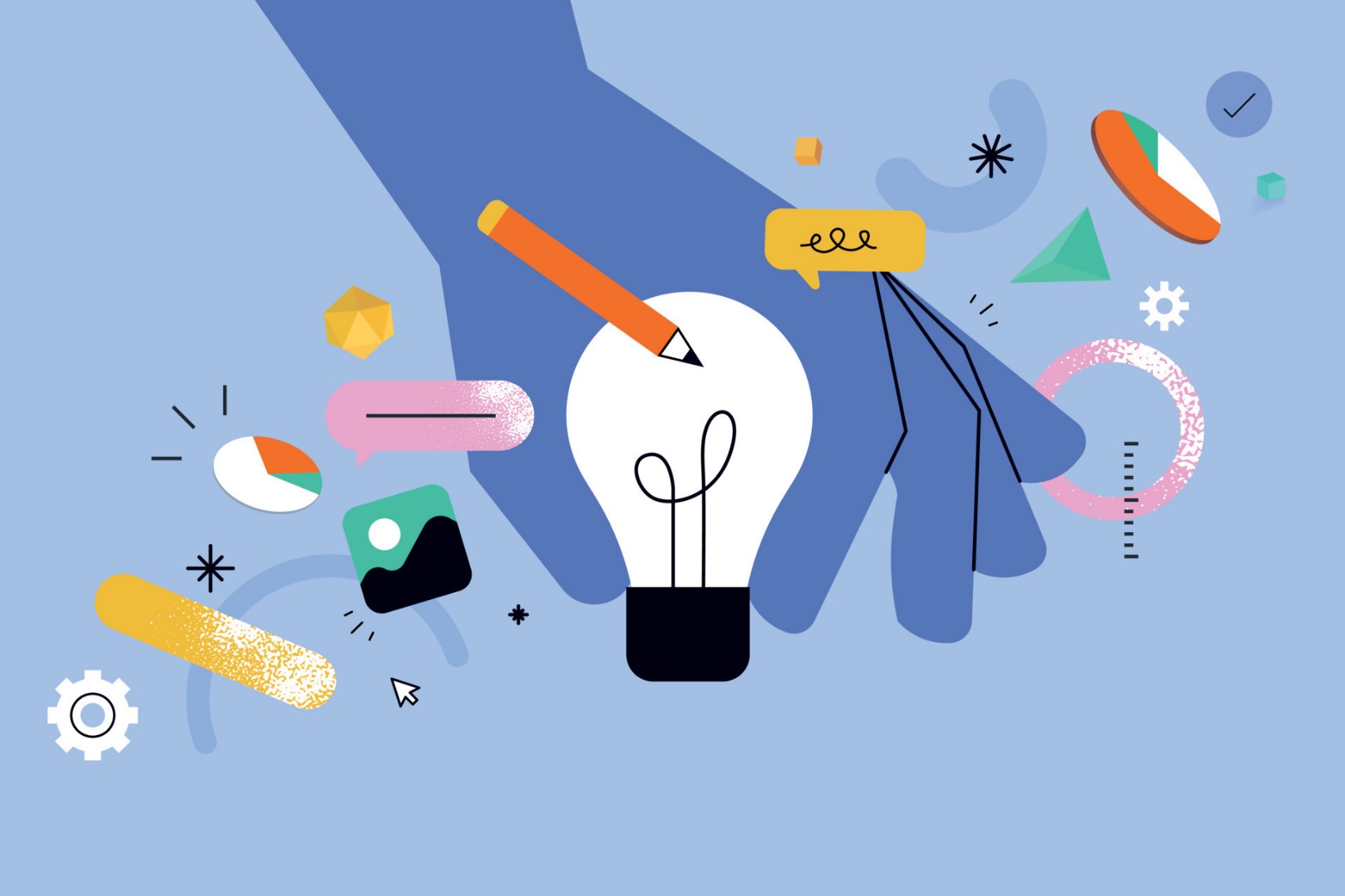 Literature Search
Defining the goals
Need Analysis
Component of Curriculum
Need analysis
Aims/ goals/ objectives
Material (Development)
Assessment and testing
Evaluation
Terms
Material:

Most people associate the term ‘language-learning materials’ with course books because that has been their main experience of using materials. However, in this book the term is used to refer to anything which is used by teachers or learners to facilitate the learning of a language. Materials could obviously be videos, DVDs, emails, YouTube, dictionaries, grammar books, readers, workbooks or photocopied exercises. They could also be newspapers, food packages, photographs, live talks by invited native speakers, instructions given by a teacher, tasks written on cards or discussions between learners.
Material Development:

‘Materials development is both a field of study and a practical undertaking. As a field it studies the principles and procedures of the design, implementation and evaluation of language teaching materials’ (Tomlinson 2001: 66). As a practical undertaking it refers to anything which is done by writers, teachers or learners to provide sources of language input, to exploit those sources in ways which maximize the likelihood of intake and to stimulate purposeful output: 

in other words the supplying of information about and/or experience of the language in ways designed to promote language learning. Ideally the ‘two aspects of materials development are interactive in that the theoretical studies inform and are informative by the development and use of classroom materials’ (Tomlinson 2001: 66).
Types of learning material
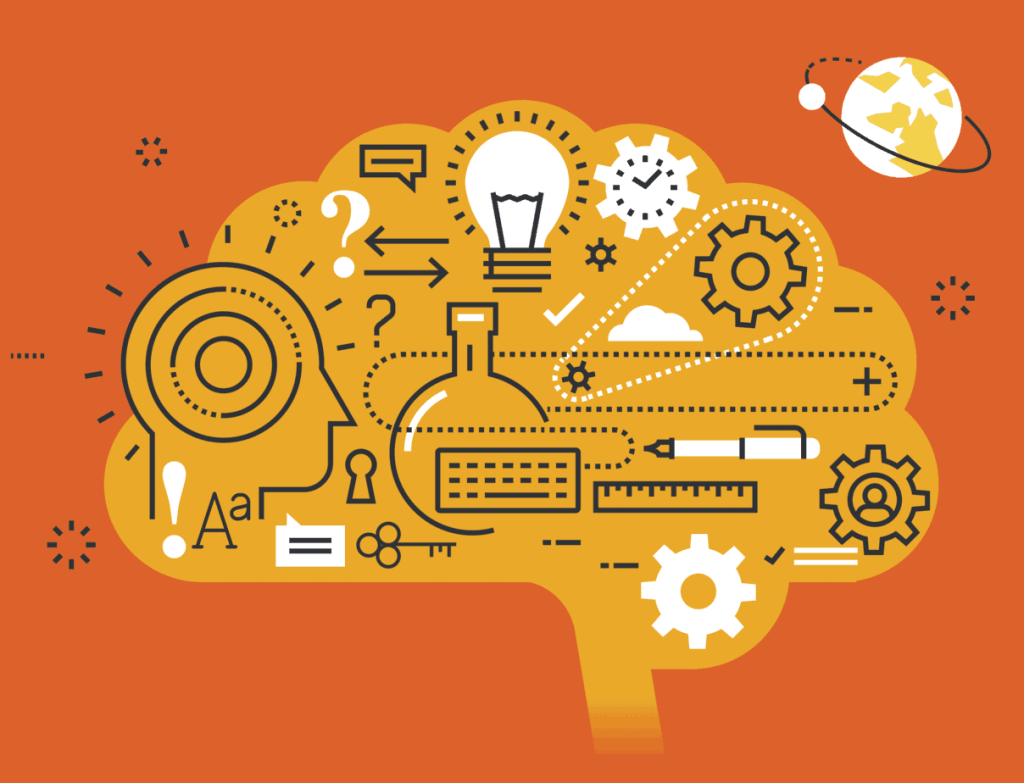 Defining the Scope of Learning Materials
Sequencing the learning materials
Defining the Learning Sources
Define the learning domains
Steps of Choosing Learning Materials
Curriculum 2013
Independence Curriculum
Many more
Things to Consider in Material Development
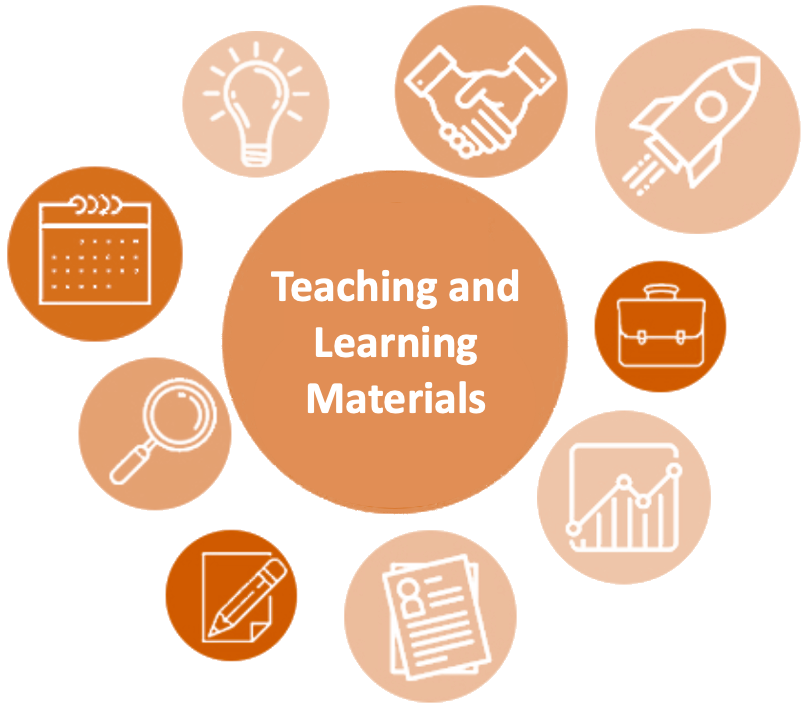 Consider this question
You are a teacher and you are going to teach English. What will you do first?
Basic principle of Material Development
Thomlinson (2001)
Basic principle of Material Development
Thomlinson (2001)
Should achieve Impact
Impact is achieved when materials have a noticeable effect on learners, that is when the learners’ curiosity, interest and attention are attracted. 

Materials can achieve impact through: 
novelty (e.g. unusual topics, illustrations and activities); 
variety (e.g. breaking up the monotony of a unit routine; 
attractive presentation (e.g. use of attractive colors; lots of white space; use of photographs); 
appealing content (e.g. topics of interest to the target learners; topics which offer the possibility of learning something new; engaging stories; universal themes; local references);
achievable challenge (e.g. tasks which challenge the learners to think).
Basic principle of Material Development
Thomlinson (2001)
2. Materials should help learners to feel at ease
Research has shown … the effects of various forms of anxiety on acquisition: the less anxious the learner, the better language acquisition proceeds. Similarly, relaxed and comfortable students apparently can learn more in shorter periods of time (Mehmood et al, 2019; Valtonen, 2021)

Materials can help learners to feel at ease when they feel: 
more comfortable with written materials with lots of white space than they do with materials in which lots of different activities are crammed together on the same page; 
more at ease with texts and illustrations that they can relate to their own culture than they are with those which appear to them to be culturally alien;
more relaxed with materials which are obviously trying to help them to learn than they are with materials which are always testing them.
Basic principle of Material Development
Thomlinson (2001)
3. Materials should help learners to develop confidence
Research has shown … Relaxed and self-confident learners learn faster (Dulay, Burt and Krashen 1982; Alromaih et al, 2022; Lubertz, 2023).

Materials can help learners to develop confidence through activities which try to ‘push’ learners slightly beyond their existing proficiency by engaging them in tasks which are stimulating, which are problematic, but which are achievable too. It can also help if the activities encourage learners to use and to develop their existing extra-linguistic skills, such as those which involve being imaginative, being creative or being analytical. 

Example: Elementary-level learners can often gain greater confidence from making up a story, writing a short poem or making a grammatical discovery than they can from getting right a simple drill.
Basic principle of Material Development
Thomlinson (2001)
4. Materials should require and facilitate learner self-investment
Many researchers have written about the value of learning activities that require the learners to make discoveries for themselves. For example, Rutherford and Sharwood-Smith (1988) assert that the role of the classroom and of teaching materials is to aid the learner to make efficient use of the resources in order to facilitate self-discovery
5. Materials should expose the learners to the authentic use
A key to language learning that implies the use of the target language in a purposeful way related to their daily knowledge in order to make the learning process meaningful and effective, and to achieve positive outcomes. Never take the example of an explicit topic to the things they are strange with.
Basic principle of Material Development
Thomlinson (2001)
6. Materials should provide the learners with opportunities to use the target language to achieve communicative purposes
Interaction can be achieved through, for example: 
information or opinion gap activities which require learners to communicate with each other and/or the teacher in order to close the gap (e.g. finding out what food and drink people would like at the class party)
post-listening and post-reading activities which require the learners to use information from the text to achieve a communicative purpose (e.g. deciding what television programmes to watch, discussing who to vote for, writing a review of a book or film);
creative writing and creative speaking activities such as writing a story or improvising a drama;
formal instruction given in the target language either on the language itself or on another subject
Basic principle of Material Development
Thomlinson (2001)
7. Materials should take into account that learners differ in learning styles

Visual (e.g. learners prefer to see the language written down); 
Auditory (e.g. learners prefer to hear the language);
Kinesthetic (e.g. learners prefer to do something physical, such as following instructions for a game);
Experiential (e.g. learners like to use the language and are more concerned with communication than with correctness); 
Analytic (e.g. learners prefer to focus on discrete bits of the language and to learn them one by one); 
Global (e.g. learners are happy to respond to whole chunks of language at a time and to pick up from them whatever language they can); 
Dependent (e.g. learners prefer to learn from a teacher and from a book); 
Independent (e.g. learners are happy to learn from their own experience of the language and to use autonomous learning strategies).
Basic principle of Material Development
Thomlinson (2001)
7. Materials should take into account that learners differ in affective attitudes

The learner’s motives, emotions, and attitudes screen what is presented in the language classroom … This affective screening is highly individual and results in different learning rates and results. So, provide a varieties activities and drills. 

8. Materials should provide opportunities for outcome feedback
The purpose of feedback in the assessment and learning process is to improve a student's performance - not put a damper on it. It is essential that the process of providing feedback is a positive, or at least neutral, learning experience for the student. So the material should be measurable
Process of Needs Analysis
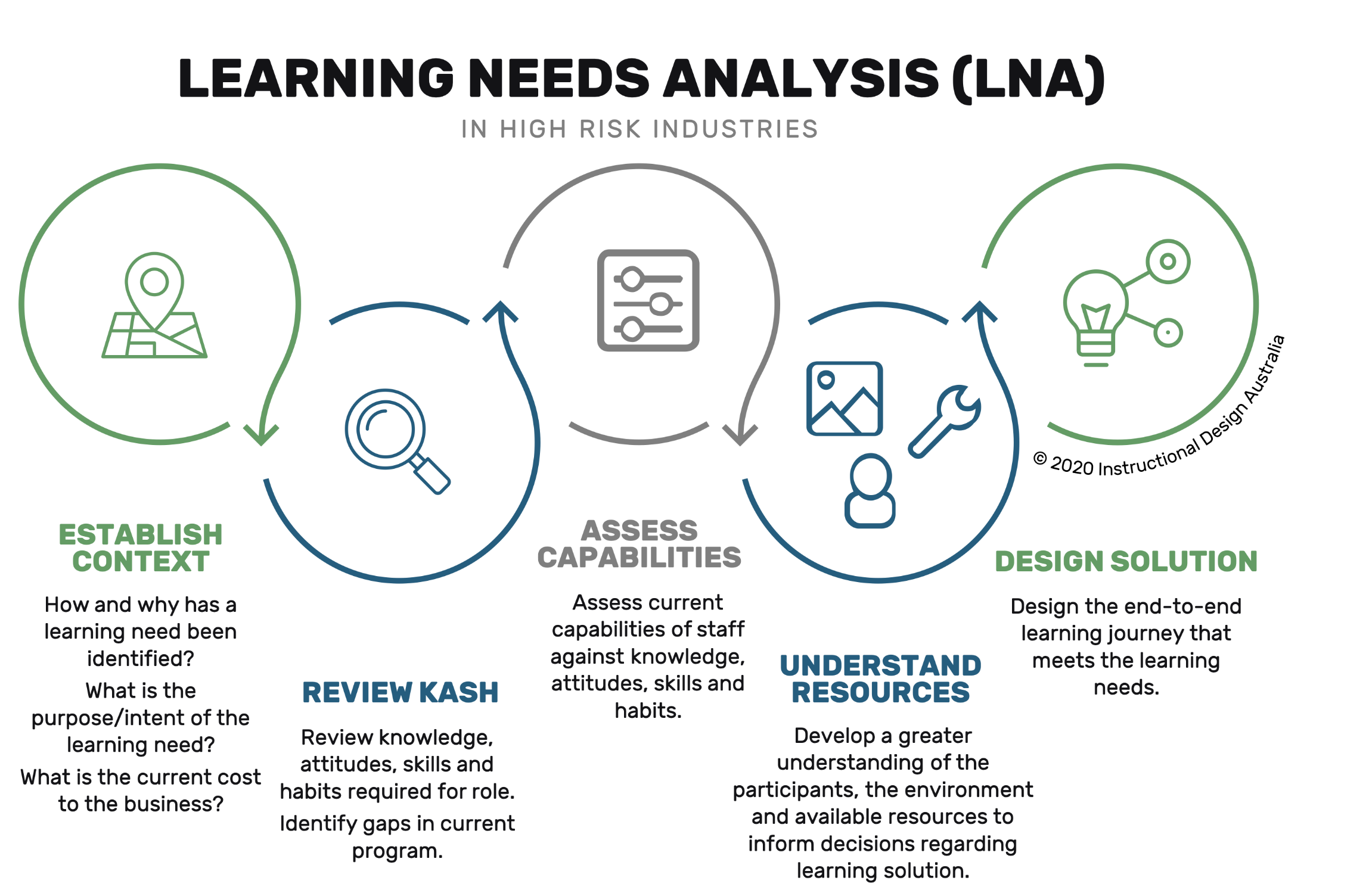 A needs analysis is a systematic process of determining and evaluating the requirements, gaps, and objectives of individuals, organizations, or communities
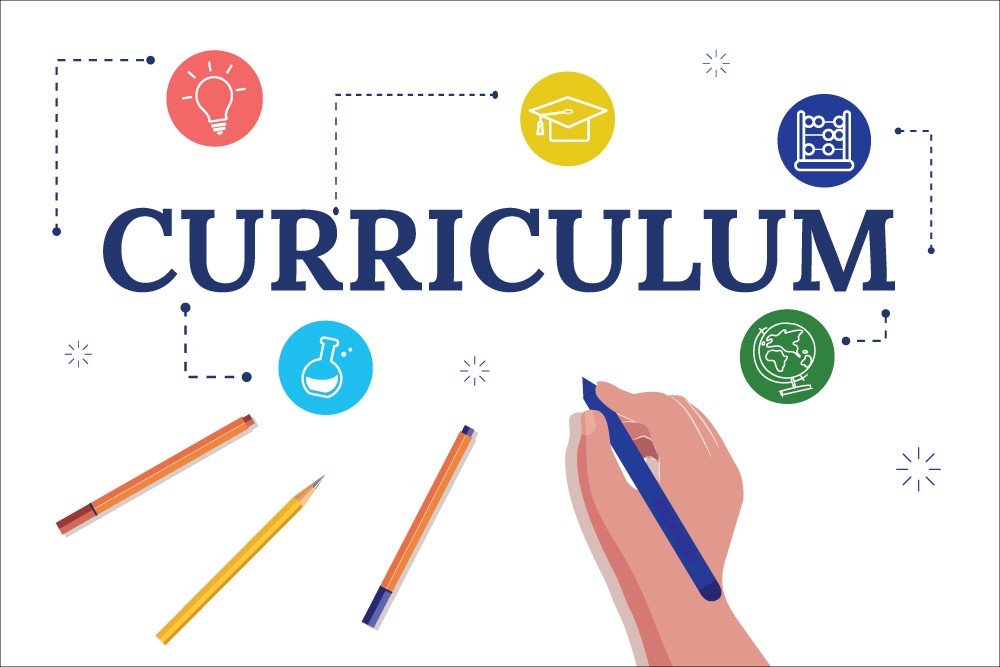 A needs analysis is a systematic process of determining and evaluating the requirements, gaps, and objectives of individuals, organizations, or communities
Search for the learning sources
See the learners’ characters of Pancasila Profile
ESTABLISHING CONTEXT
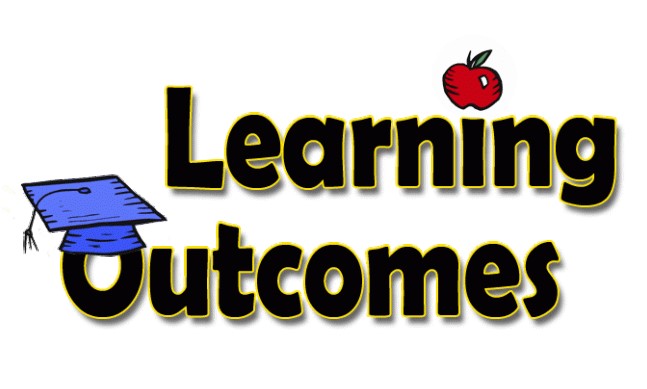 See the learning flows and objectives
Identify the learning outcomes
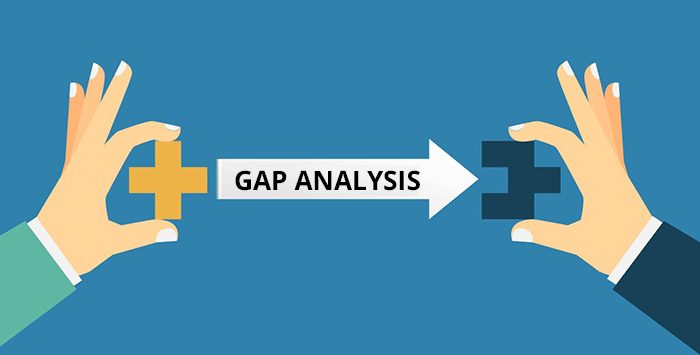 A needs analysis is a systematic process of determining and evaluating the requirements, gaps, and objectives of individuals, organizations, or communities
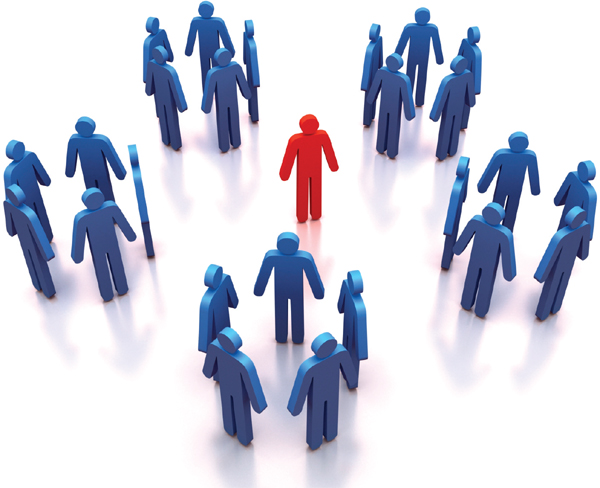 PHASES IN CURRICULUM MERDEKA (INDEPENDENT CURRICULUM)
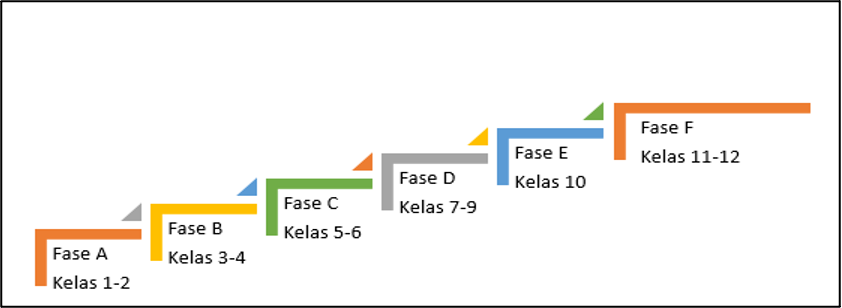 Important Steps in Needs Analyzing
What to Develop?
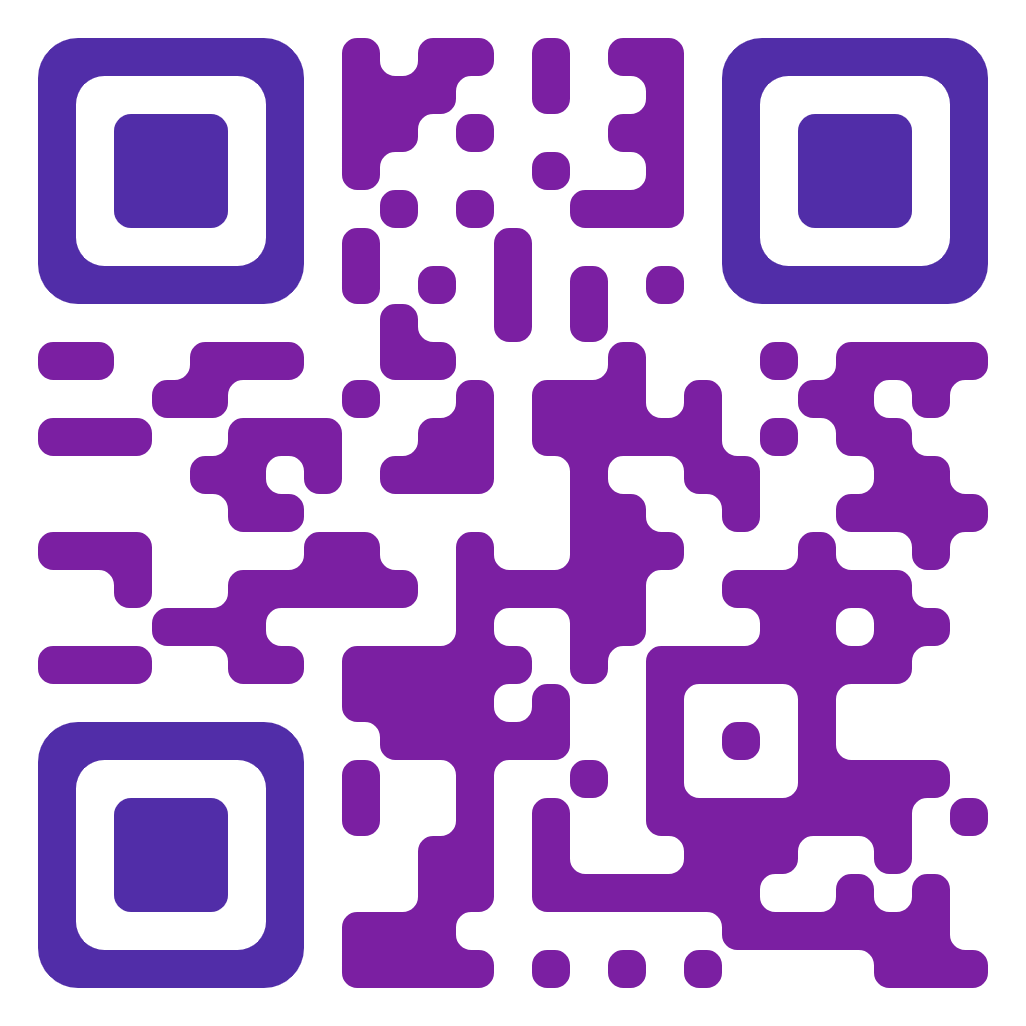 Your turn to do a simple analysis
https://shorturl.at/BMP08
Attendance? 
SCAN ME
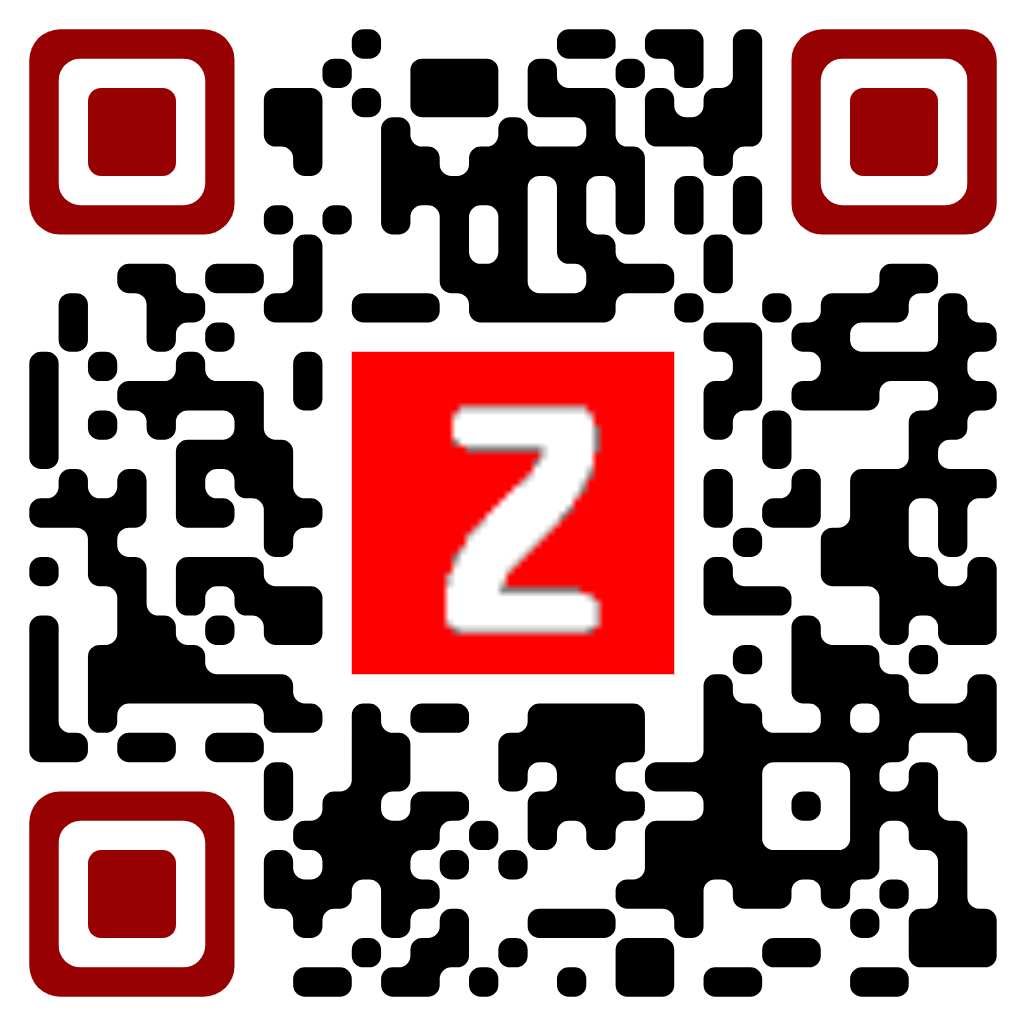 https://qr-open.it/g/10pMrXExPi3
References
Art-In, Sittipon (2018). Curriculum Development. Khon Kaen: KKU Press
Boyle, Bill & Charles, Marie (2016). Curriculum Develpment. London: SAGE Publication, ltd. 
Henson, Kenneth T (2015). Curriculum Planning: Integrating Multiculturalism, Constructivism, and Education Reform. USA: Waveland Press, Inc.
Olivia, Peter J (2013). Developing The Curriculum. 8th Ed. Boston: Pearson Education, Inc
Parkay, Forrest W (2014). Curriculum Leadership, Reading for Developing Quality Educational Programs. United States: Pearson Education, Inc.
Su, Shao-Wen, (2012). The Various Concept of Curriculum and the Factors Involved in Curricula-Making. Jurnal of Language Teaching and Research, Vol 18 (1), 153-158.
Thank You
Terimakasih